How many … are there?
What color are they?
How many cars and what colors?
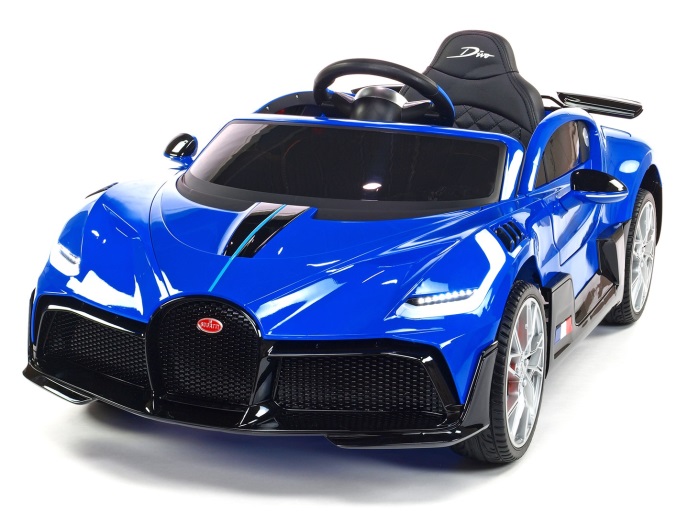 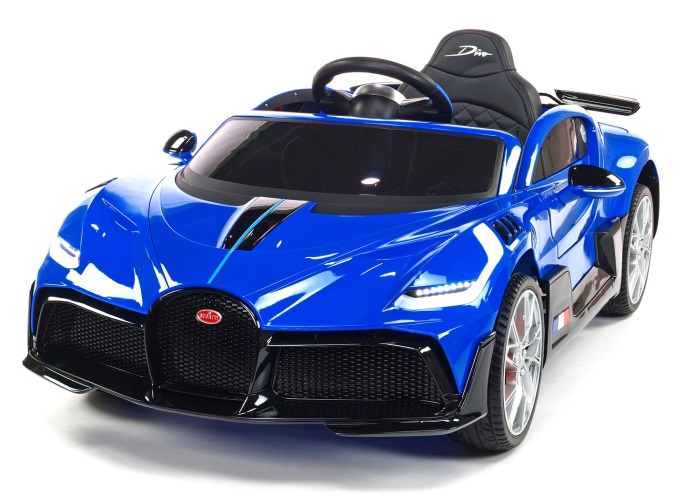 There are four blue cars.
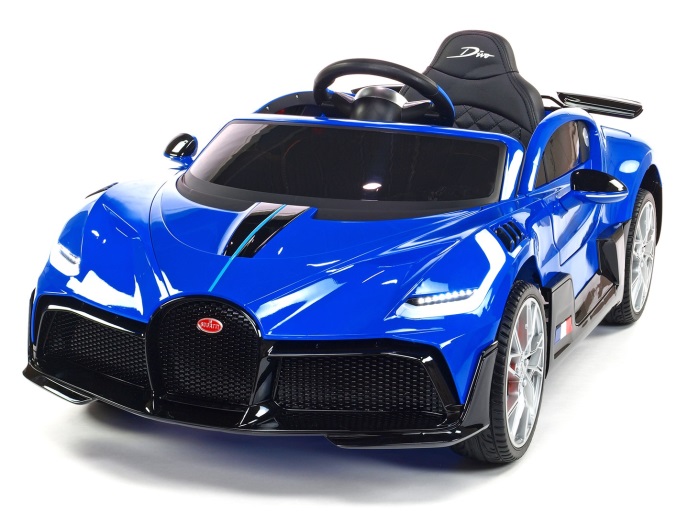 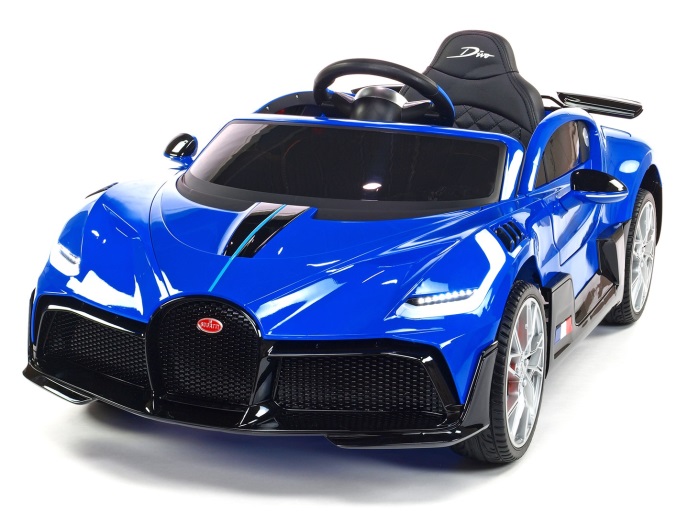 How many trains and what colors?
There are three yellow trains.
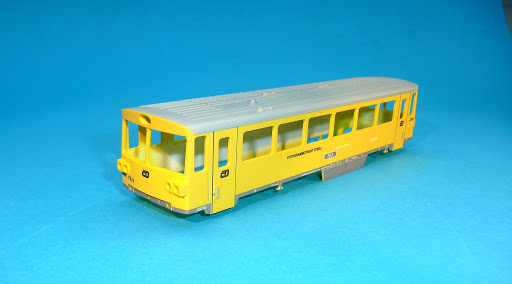 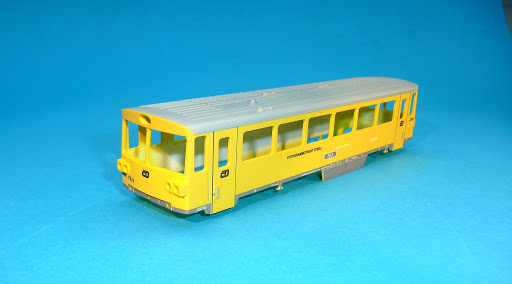 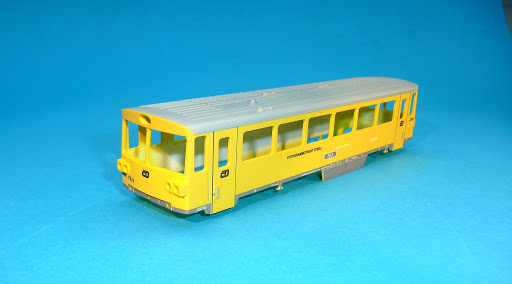 How many guitars and what colors?
There is one pink guitar.
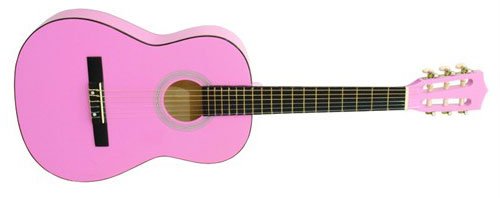 How many dolls and what colors?
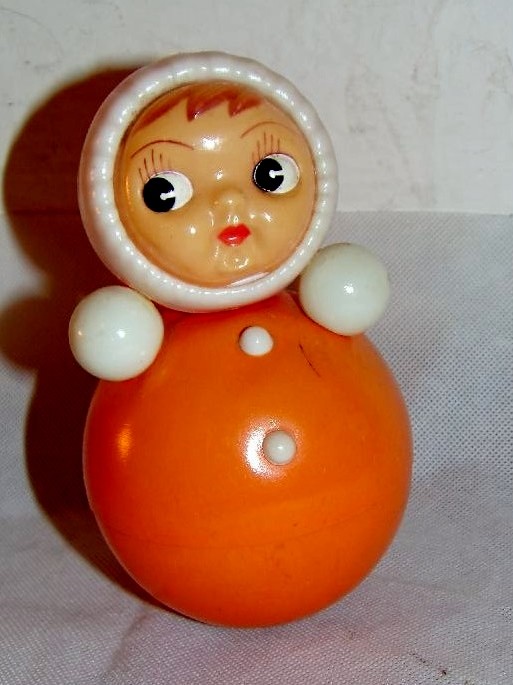 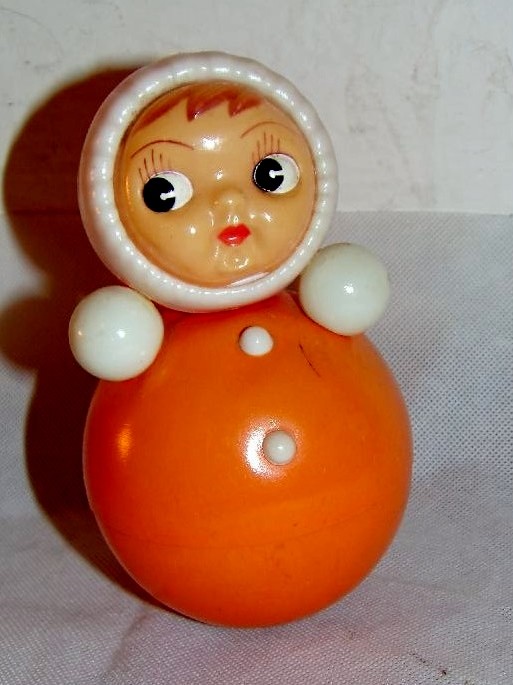 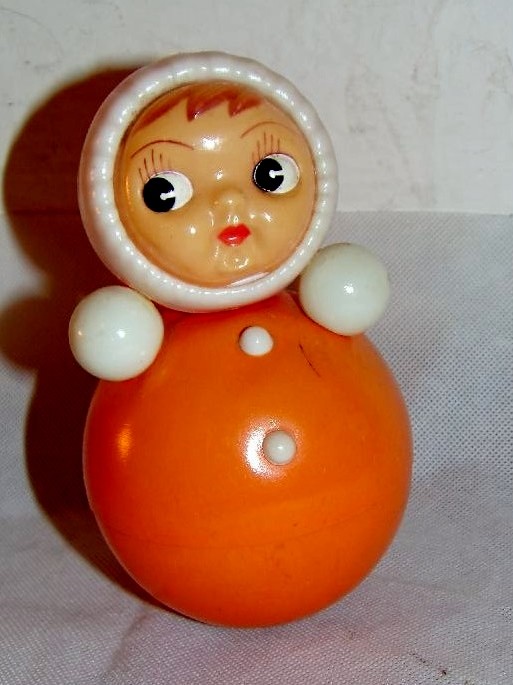 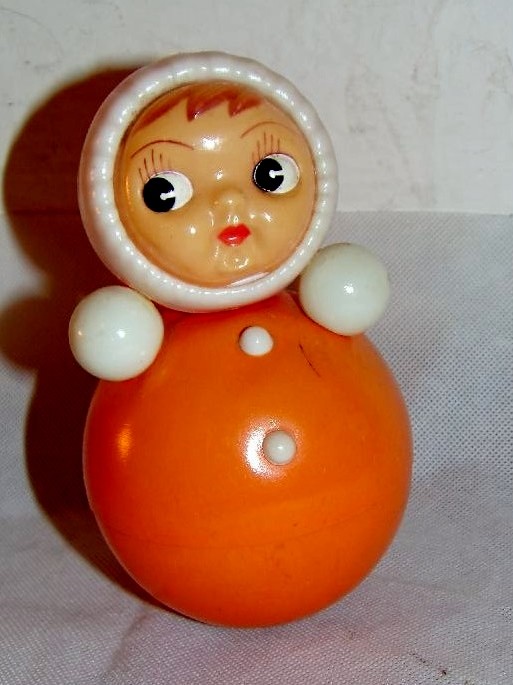 There are seven orange dolls.
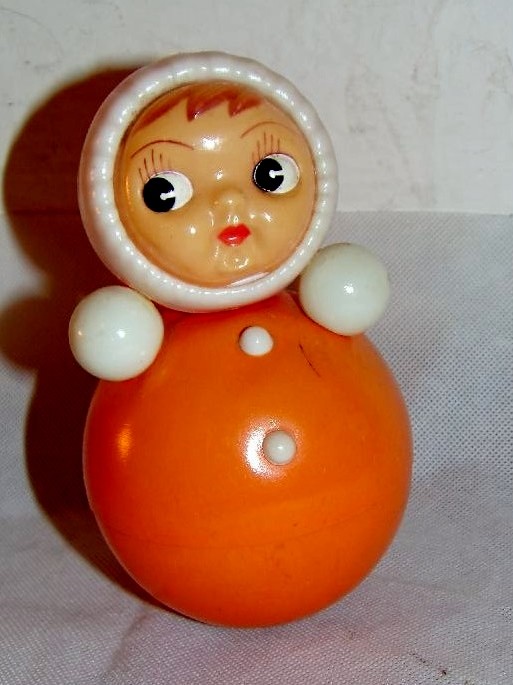 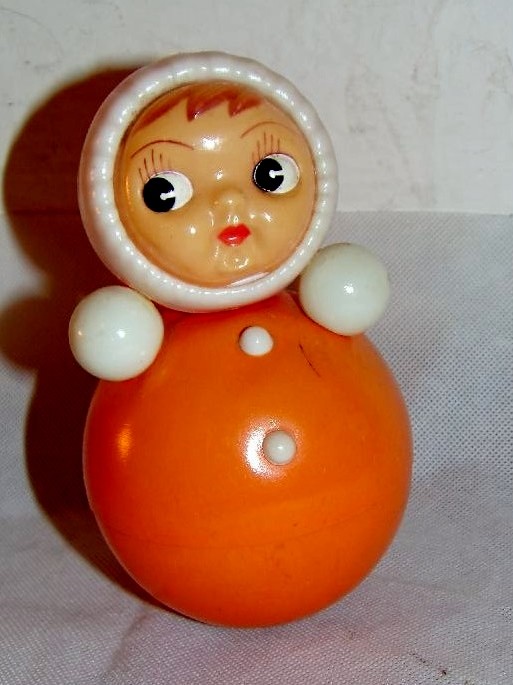 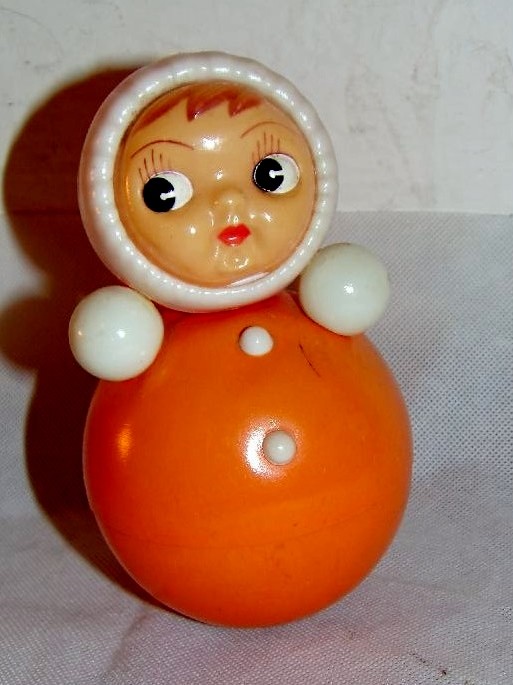 How many planes and what colors?
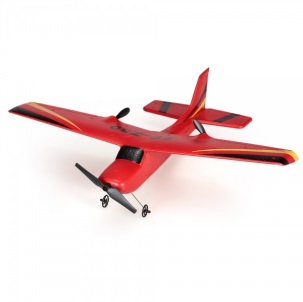 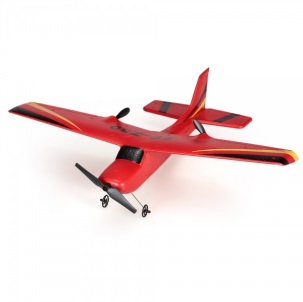 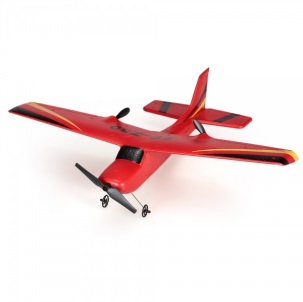 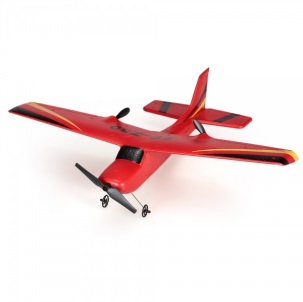 There are ten red planes.
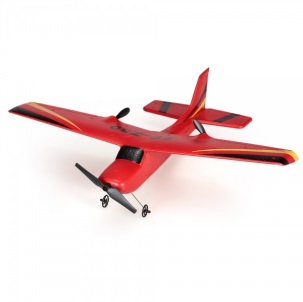 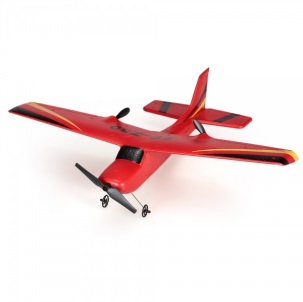 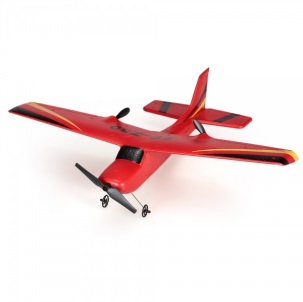 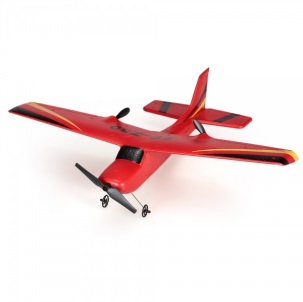 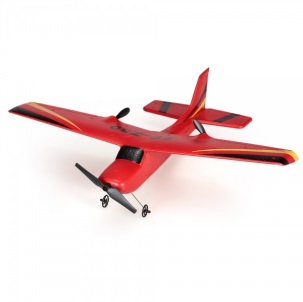 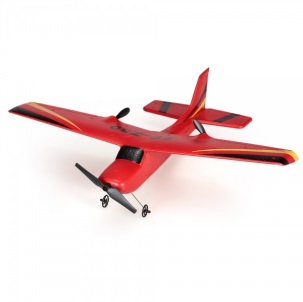 How many drums and what colors?
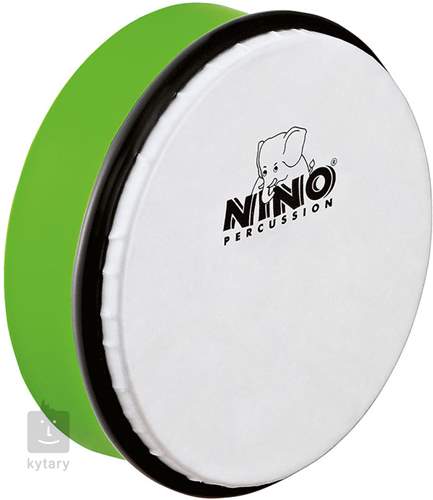 There are five green drums.
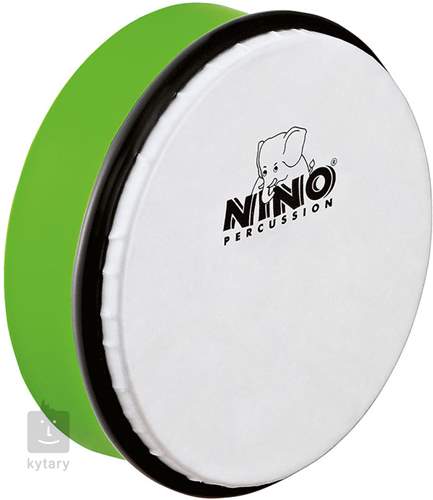 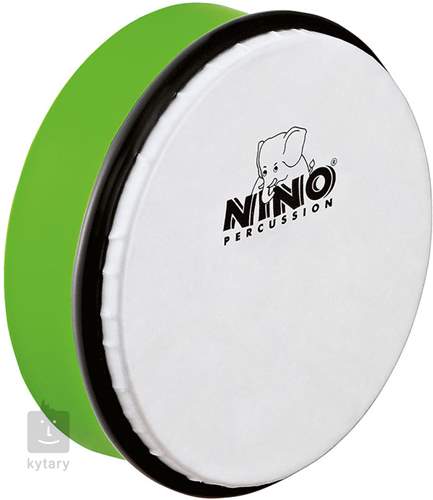 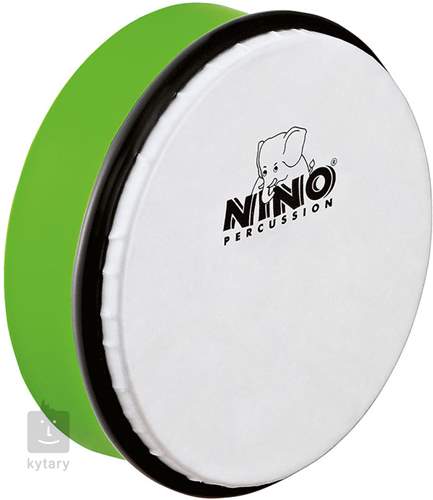 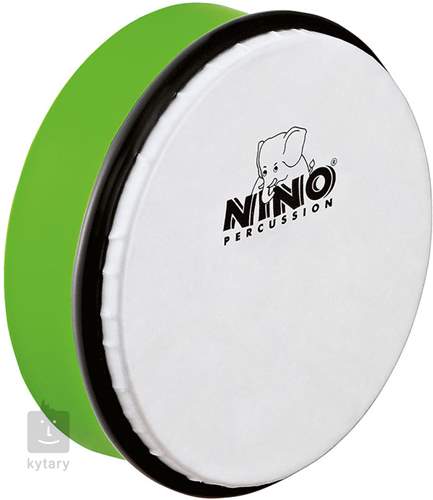 How much was there?
There are four blue cars. 4 modrá auta
There are three yellow trains. 3 žluté vlaky
There is one pink guitar. 1 růžová kytara
There are ten red planes. 10 červených letadel
There are seven orange dolls. 7 oranžových panenek
There are five green drums. 5 zelených bubnů